Am I Important?
A Meditation on Psalm 8
Peter Lin • Crossroads International Church Singapore • CICFamily.comUploaded by Dr. Rick Griffith • Jordan Evangelical Theological SeminaryFiles in many languages for free download at BibleStudyDownloads.org
Psalm 8 - 3 looks at significance
V1/3 Look at the stars – 
God’s greatness
our smallness
V4 Look at ourselves –
 God’s remembrance
our significance
V5/8 Look at the cross 
God’s care
our importance
1.  Look - Stars
8:1 O LORD, our Lord, how majestic is your name in all the earth! You have set your glory above the heavens.
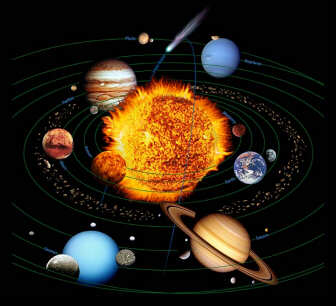 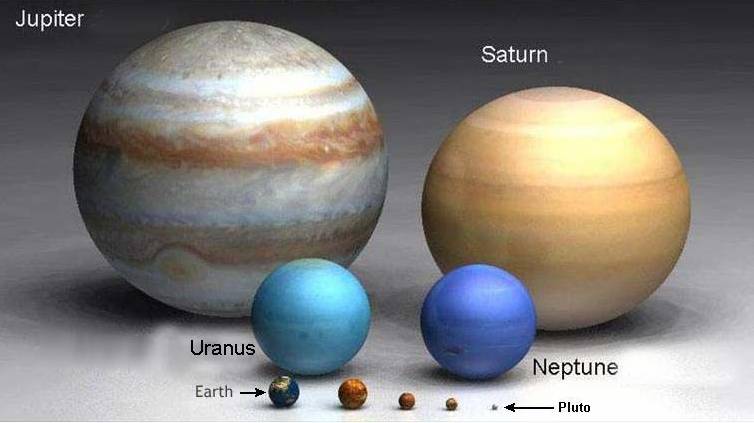 [Speaker Notes: Antares is the 15th brightest star in the sk y. It is more than 1000 light years away.]
1.  Look - Stars
8:1 O LORD, our Lord, how majestic is your name in all the earth! You have set your glory above the heavens.
 
Majesty = addir = POWER

“When I look at the heavens, the work of your fingers”
When you see the stars, rememberA God of majestic POWER
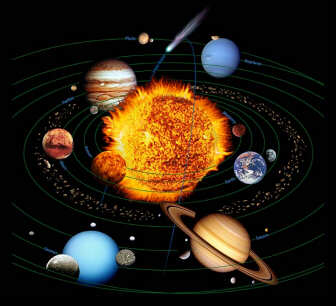 2.  Look - You
The smallness of me

“When I look at the heavens, the work of your fingers…

what is man that you are mindful of him?” Ps 8:3-4a

Mindful = ZAKA = God promises to remember
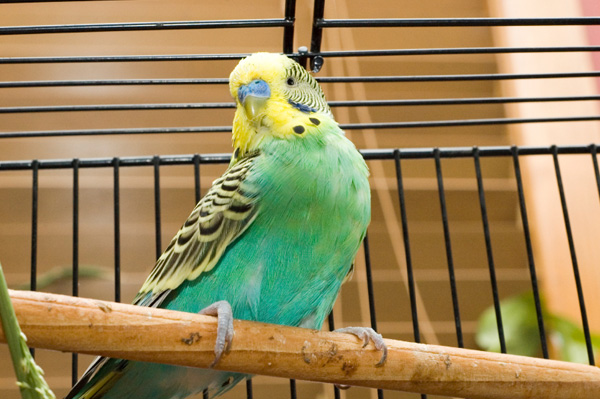 Mt 10:29 Are not 2 sparrows sold for a penny? Yet not one of them fall to the ground apart from your father.

31You are of much more value than many sparrows.

30Even the hairs of your head are numbered
2. LOOK - YOU
Significance is based not on
what you do
but who cares for you

Let every star reminds you of GOD’s addir
Let every bird reminds you 
of His mindfulness
Let every hair reminds you 
of His Zaka 
promise to remember
3.  Look at the Cross
V.4
“Or the son of man that you should care for him?”

Care = Paqad
Paqad = God visit to deliver and bless
3. Look - Cross
Ps 8:5-6; Hebrew 2:7-8
5You made him a little lower than the heavenly beings 
and crowned him with glory and honor. 
6You made him ruler over the works of your hands;
you put everything under his feet:
33. Look – Cross (Heb 2:9-10)
9But we see Jesus, who was made a little lower than the angels, now crowned with glory and honor because he suffered death, so that by the grace of God he might taste death for everyone. 

Who would you sacrifice your children for?
Conclusion: Look outward and praise
How you see yourself dictates your journey to significance?
A change:
Look away from yourself
Look at God and see it from his perspective
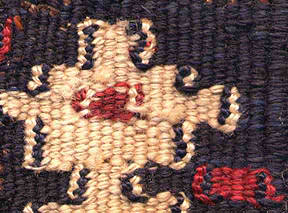 We see under the tapestry
God sees above the tapestry
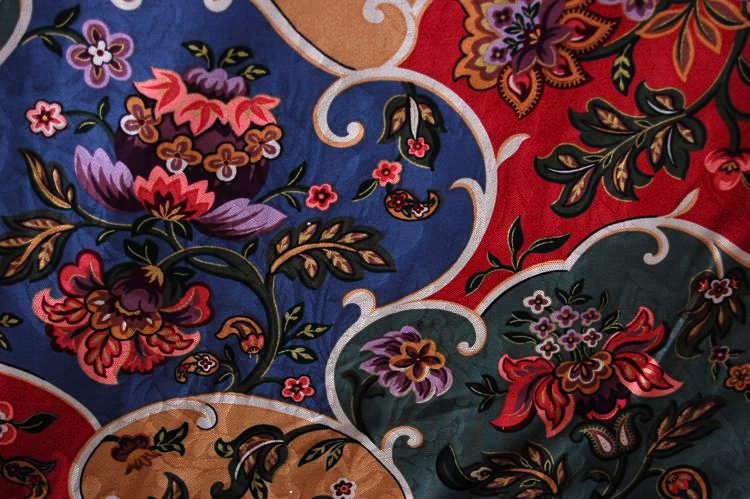 A challenge:
Look at the stars and remember….
 Addir
Look at your hairs and know …
 Zaka
Look at the cross and worship …
Pakad
-
Black
Get this presentation for free!
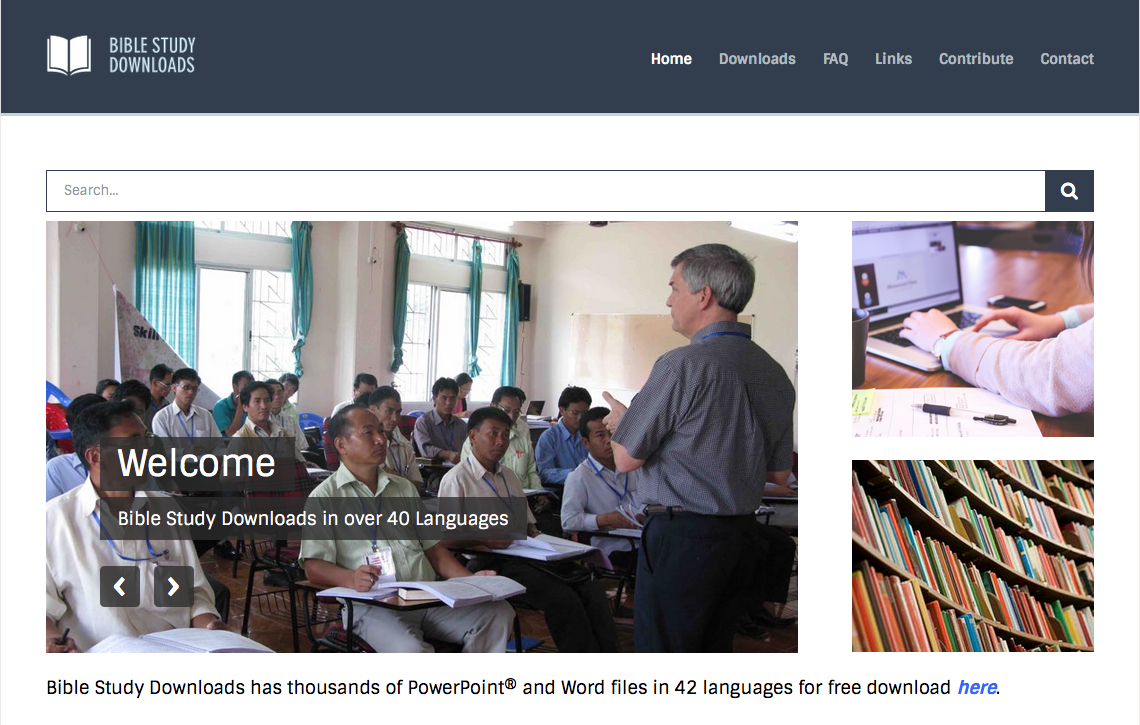 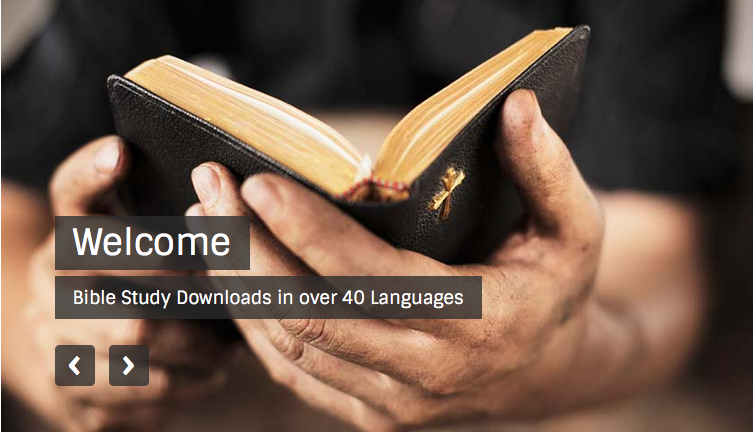 OT Preaching link at BibleStudyDownloads.org